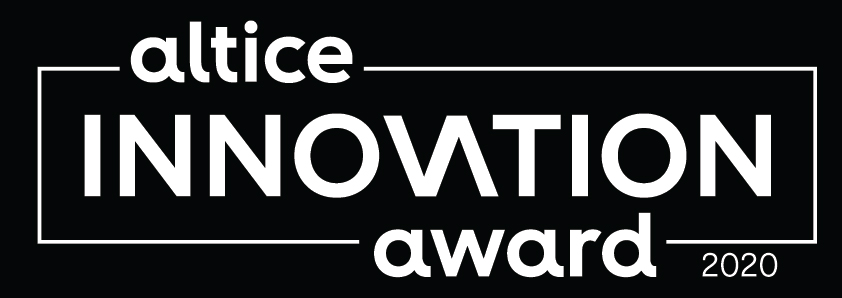 Insert the title of your project
(the same inserted in the webform)
0. Executive summary
(Summarize the project/product/service main features and innovative aspects)
1. Project description and goals
(Describe the project/product/service you are submitting, as well as its main goals)
2. Project use cases
(Identify the main use cases of the project/product/service you are submitting)
3. Competitors identification
(Identify who are the main competitors of the project/product/service you are submitting, as well as the main differences between your project/product/service and theirs by highlighting your competitive advantages)
4. Value proposition
(Identify the most important features and characteristics of the project/product/service you are submitting in order to make it special, unique and be the one chosen by the market)
5. Business model
(Explain the business model of the project/product/service you are submitting)
6. Growth potential and future perspectives
(Describe the growth potential of the project/product/service you are submitting. Also highlight the main future perspectives you have for it)
7. Reasons to apply to the award
(Highlight what type of synergies are you expecting to build or do you foresee with Altice)
8. Other relevant information
(Insert other relevant information that you would like us to consider, as well as relevant links. Examples: youtube links, links to news directly related with your project, download link to mobile app)
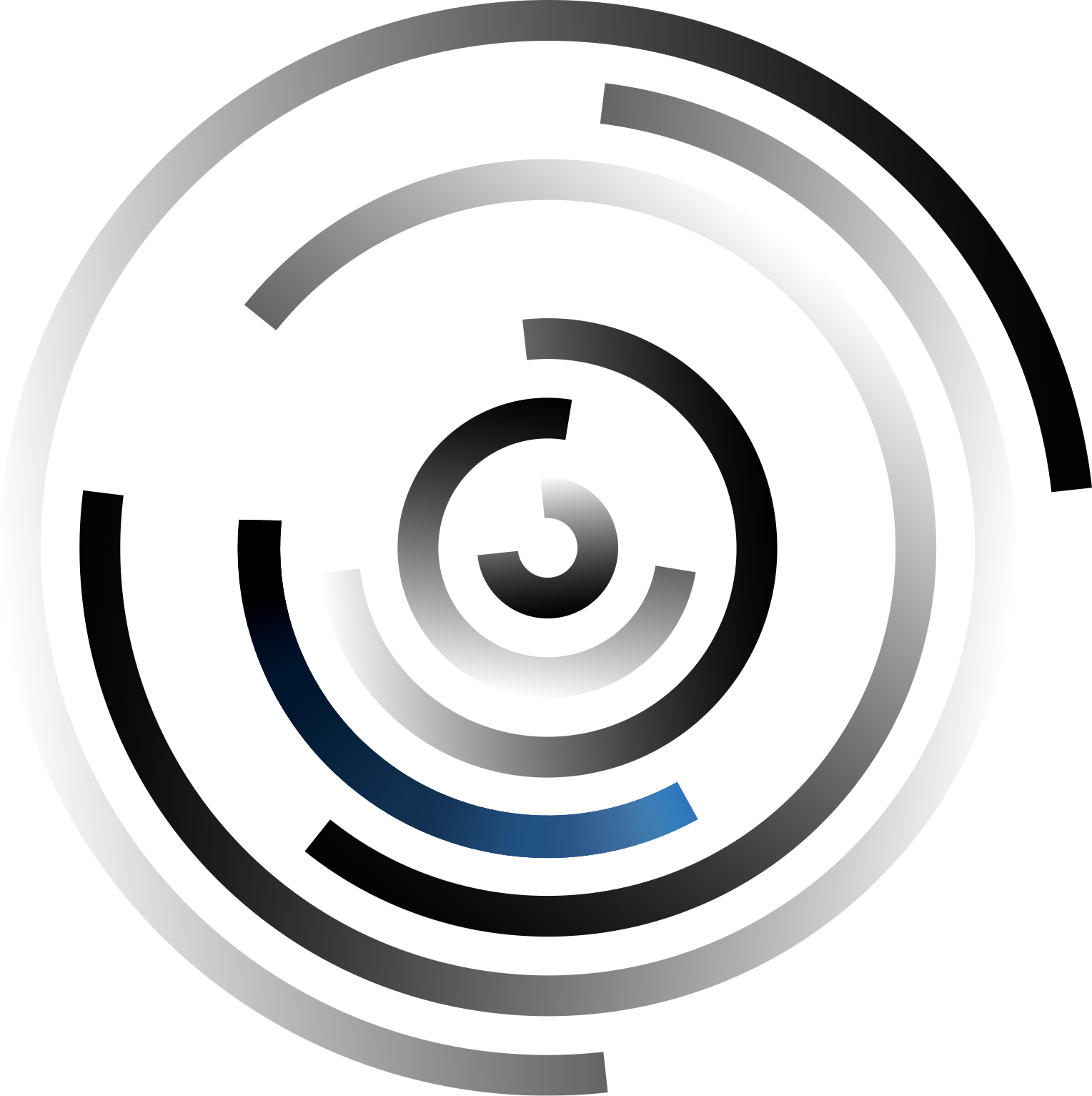 ALTICE INTERNATIONAL INNOVATION AWARD
2020